Ρομποτακια στην ταξη μασ…
1ο ΓΥΜΝΑΣΙΟ ΣΥΚΕΩΝ «ΟΔΥΣΣΕΑΣ ΦΩΚΑΣ»
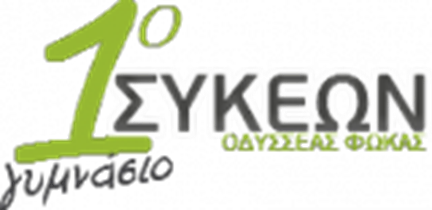 Ομάδα ανάπτυξης
Άννα Μονέφτση, ΠΕ86
Θεσσαλονικη/οκτωβριοσ2018
Την πρακτική αποτέλεσε η αξιοποίηση του μαθησιακού αντικειμένου (σεναρίου μαθήματος) του Φωτόδενδρου Χρηστών :
«Εισαγωγή στον προγραμματισμό(1), με Lego Mindstorms EV3»

Ο σχεδιασμός της εντάχθηκε στην προσπάθεια της διδασκαλίας της ενότητας του “Προγραμματισμού υπολογιστικών συσκευών και ρομποτικών συστημάτων” του μαθήματος της Πληροφορικής Γυμνάσιου 

 Σκοπός της ήταν η εξοικείωση των μαθητών με τις βασικές λειτουργίες ενός περιβάλλοντος οπτικού προγραμματισμού και η ανάπτυξη δεξιοτήτων επίλυσης προβλημάτων

H πρακτική έφερε τους μαθητές στο προσκήνιο με πρωταγωνιστικό ρόλο
ΣΥΝΤΟΜΗ ΠΕΡΙΓΡΑΦΗ
2
ΣΧΕΔΙΑΣΜΟΣ ΤΗΣ ανοιχτησ εκπαιδευτικησ ΠΡΑΚΤΙΚΗΣ
3
H ανάγκη για εξοικείωση των μαθητών με τις βασικές λειτουργίες ενός περιβάλλοντος οπτικού προγραμματισμού καθώς και η ανάπτυξη δεξιοτήτων επίλυσης προβλημάτων των μαθητών μέσα από ανακαλυπτικές και διερευνητικές δραστηριότητες, στο πλαίσιο της ενότητας του “Προγραμματισμού υπολογιστικών συσκευών και ρομποτικών συστημάτων” του μαθήματος της Πληροφορικής και των 3 τάξεων του Γυμνασίου. καινοτομικό στοιχείο 

H αξιοποίηση των ιδιαιτέρων γνώσεων και δεξιοτήτων ενός περιορισμένου αριθμού μαθητών του σχολείου (των μαθητών της ομάδας ρομποτικής) για την ενσωμάτωση δραστηριοτήτων εκπαιδευτικής ρομποτικής στο μάθημα της Πληροφορικής προς όφελος όλων των μαθητών του σχολείου
ΣΤΟΙΧΕΙΑ ΣΧΕΔΙΑΣΜΟΥ
4
Διδακτικοί στόχοι
Γνωστικοί στόχοι που συνδέονται με την αναγνώριση βασικών αρχών σχετικών με τις ρομποτικές κατασκευές και τον οπτικό προγραμματισμό
Στόχοι δεξιοτήτων που αφορούν στη χρήση ρομποτικών κατασκευών και τις βασικές λειτουργίες του οπτικού προγραμματισμού
Κοινωνικοί στόχοι που συνδέονται με ομαδοσυνεργατικές δεξιότητες
Στόχοι στάσεων που συνδέονται με τη διερευνητική αντιμετώπιση των προγραμματιστικών περιβαλλόντων και την υπευθυνότητα στη χρήση τεχνολογικού εξοπλισμού
ΔΙΔΑΚΤΙΚΟΙ ΣΤΟΧΟΙ
5
ΠΡΑΓΜΑΤΟΠΟΙΗΣΗ ΤΗΣ ανοιχτησ εκπαιδευτικησ ΠΡΑΚΤΙΚΗΣ
6
Περιβάλλον – Πλαίσιο
Εργαστήριο Πληροφορικής του 1ου Γυμνασίου Συκεών 

Στο πλαίσιο του μαθήματος της Πληροφορικής Γυμνασίου

Σχολικά έτη 2016-2017 & 2017-2018

 Αξιοποίηση 3 set ρομποτικής Lego Mindstorms
Ηλικιακή ομάδα:12-15

Αστική περιοχή 

Μαθητές με ποικίλο  κοινωνικό, πολιτισμικό και οικονομικό υπόβαθρο
ΣΤΟΙΧΕΙΑ ΠΡΑΓΜΑΤΟΠΟΙΗΣΗΣ ΤΗΣ ανοιχτησ εκπαιδευτικησ ΠΡΑΚΤΙΚΗΣ
7
Πρότερες γνώσεις μαθητών
βασικές γνώσεις χειρισμού του υπολογιστή 

ένας μικρός βαθμός εξοικείωσης με τη χρήση εντολών μορφής «μπλοκ»
Διάρκεια εφαρμογής
2 σχολικά έτη
ΣΤΟΙΧΕΙΑ ΠΡΑΓΜΑΤΟΠΟΙΗΣΗΣ ΤΗΣ ανοιχτησ εκπαιδευτικησ ΠΡΑΚΤΙΚΗΣ
8
ΔΡΑΣΤΗΡΙΟΤΗΤΑ  1: 
  Σύνθεση ρομποτικών κατασκευών από τους μαθητές της ομάδας ρομποτικής
ΔΡΑΣΤΗΡΙΟΤΗΤΑ  2:
   Προγραμματισμός των ρομποτικών κατασκευών στην τάξη, με τους μαθητές της ομάδας ρομποτικής σε ρόλο υποστηρικτικό
Διάρκεια:  7 διδακτικές ώρες
Είδος δραστηριοτήτων: διερευνητικές – ανακαλυπτικές 
Οργάνωση τάξης: εργασία σε ομάδες
Ρόλος του διδάσκοντα: υποστηρικτικός, διευκολυντικός
ΑΝΑΛΥΤΙΚΗ ΠΕΡΙΓΡΑΦΗ ΤΗΣ ανοιχτησ εκπαιδευτικησ ΠΡΑΚΤΙΚΗΣ
9
Ψηφιακό Εκπαιδευτικό Περιεχόμενο:
«Εισαγωγή στον προγραμματισμό(1), με Lego Mindstorms EV3» 
http://photodentro.edu.gr/ugc/r/8525/1058
Εκπαιδευτικό σενάριο 
Προέλευση: Φωτόδεντρο / Μαθησιακά Αντικείμενα
ΑΝΑΛΥΤΙΚΗ ΠΕΡΙΓΡΑΦΗ ΤΗΣ ανοιχτησ εκπαιδευτικησ ΠΡΑΚΤΙΚΗΣ
10
Αποτελέσματα της δραστηριότητας:

 ενθουσιώδεις αντιδράσεις των περισσοτέρων μαθητών, 
 ενεργητική εμπλοκή τους στο πλαίσιο των ομάδων, 
 αυξημένο ενδιαφέρον τους για το μάθημα και 
 μεγάλη επιθυμία για την εμπλοκή τους σε δραστηριότητες εκπαιδευτικής ρομποτικής και στο μέλλον
ΑΝΑΛΥΤΙΚΗ ΠΕΡΙΓΡΑΦΗ ΤΗΣ ανοιχτησ εκπαιδευτικησ ΠΡΑΚΤΙΚΗΣ
11
Πειραματισμός στην τάξη.
12
ΣΤΟΙΧΕΙΑ ΤΕΚΜΗΡΙΩΣΗΣ ΚΑΙ ΕΠΕΚΤΑΣΗΣ
13
Καινοτομία της πρακτικής:
αξιοποίηση των ιδιαιτέρων γνώσεων και δεξιοτήτων ενός περιορισμένου αριθμού μαθητών του σχολείου προς όφελος όλων των μαθητών του σχολείου
υιοθέτηση της ανακαλυπτικής-διερευνητικής προσέγγισης  στη διδασκαλία του μαθήματος της Πληροφορικής
Πολύ θετικός αντίκτυπος στους συμμετέχοντες μαθητές 
εδραίωση σε μαθητές και γονείς της αντίληψης ότι οι μαθητές φοιτούν σε ένα δραστήριο και καινοτόμο σχολείο που διαθέτει σύγχρονο εξοπλισμό και εφαρμόζει καινοτόμες μεθόδους
ΑΠΟΤΕΛΕΣΜΑΤΑ - ΑΝΤΙΚΤΥΠΟΣ
14
η χαρά, η συγκέντρωση  και η προσήλωση με την οποία οι μαθητές της ομάδας Ρομποτικής εργάζονταν κάποιες στιγμές ακόμη και χωρίς τη δική μου παρουσία και παρέμβαση και 

 η επιμονή με την οποία κάποιες ομάδες μαθητών, κατά την εφαρμογή του σεναρίου μέσα στην τάξη, προσπαθούσαν να επιλύσουν χωρίς απαίτηση για δική μου βοήθεια τα προβλήματα που παρουσιάζονταν όταν το ρομποτάκι τους δεν συμπεριφερόταν με τον αναμενόμενο τρόπο, αγνοώντας ακόμη και το κουδούνι για το διάλειμμα…
ΑΠΡΟΣΜΕΝΑ ΓΕΓΟΝΟΤΑ
15
Ο συντονιστικός και υποστηρικτικός ρόλος τόσο προς τα μέλη της ομάδας ρομποτικής όσο και προς τους μαθητές μέσα στην τάξη

Η παροχή βοήθειας και υποστήριξης (scaffolding) προς τους μαθητές (διευκολυντικός ρόλος), όπου και όποτε αυτό χρειαζόταν (κυρίως σε περιπτώσεις που το ρομποτάκι δεν συμπεριφερόταν με τον αναμενόμενο τρόπο)

Βοήθησε τους περισσότερους μαθητές να πάρουν πρωτοβουλίες, να πειραματιστούν και να αναπτύξουν δεξιότητες επίλυσης προβλημάτων
ΕΚΠΑΙΔΕΥΤΙΚΗ ΤΕΧΝΙΚΗ ΣΕ ΣΗΜΑΝΤΙΚΑ ΣΤΙΓΜΙΟΤΥΠΑ
16
Έναυσμα για την υλοποίηση :
αντίστοιχων πρακτικών αξιοποίησης εκπαιδευτικής ρομποτικής στην μαθησιακή διαδικασία

γενικότερα και άλλων πρακτικών που φέρνουν τους μαθητές στο προσκήνιο σε ρόλο πρωταγωνιστικό και βασίζονται ένα διαφορετικό κλίμα μάθησης μέσα στην τάξη όπου οι μαθητές αλληλοϋποστηρίζονται και μαθαίνουν ο ένας από τον άλλο (peer learning)
ΣΧΕΣΗ ΜΕ ΑΛΛΕΣ ΑΝΟΙΧΤΕΣ ΕΚΠΑΙΔΕΥΤΙΚΕΣ ΠΡΑΚΤΙΚΕΣ
17
Πρόσθετο υλικό που αξιοποιήθηκε
Βιβλία
Mataric, M. J. (2010). Βασικές αρχές ρομποτικής. Αθήνα: Κλειδάριθμος
Papert, S. (1991). Νοητικές θύελλες. Παιδιά, ηλεκτρονικοί υπολογιστές και δυναμικές ιδέες. Αθήνα:Οδυσσέας

Websites
Ιστοσελίδα της Lego
ΠΡΟΣΘΕΤΟ ΥΛΙΚΟ ΠΟΥ ΑΞΙΟΠΟΙΗΘΗΚΕ
18